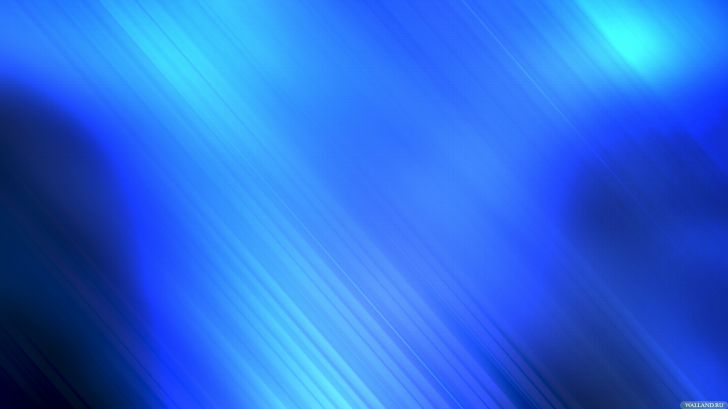 ПСИХОЛОГИЯ ЦВЕТА
Презентация к уроку по предмету цветоведение
во 2 классе художественного отделения




Разработала Ишимова А.В.
преподаватель ДШИ п.Серебряный Бор
(филиала ДШИ г.Нерюнгри)
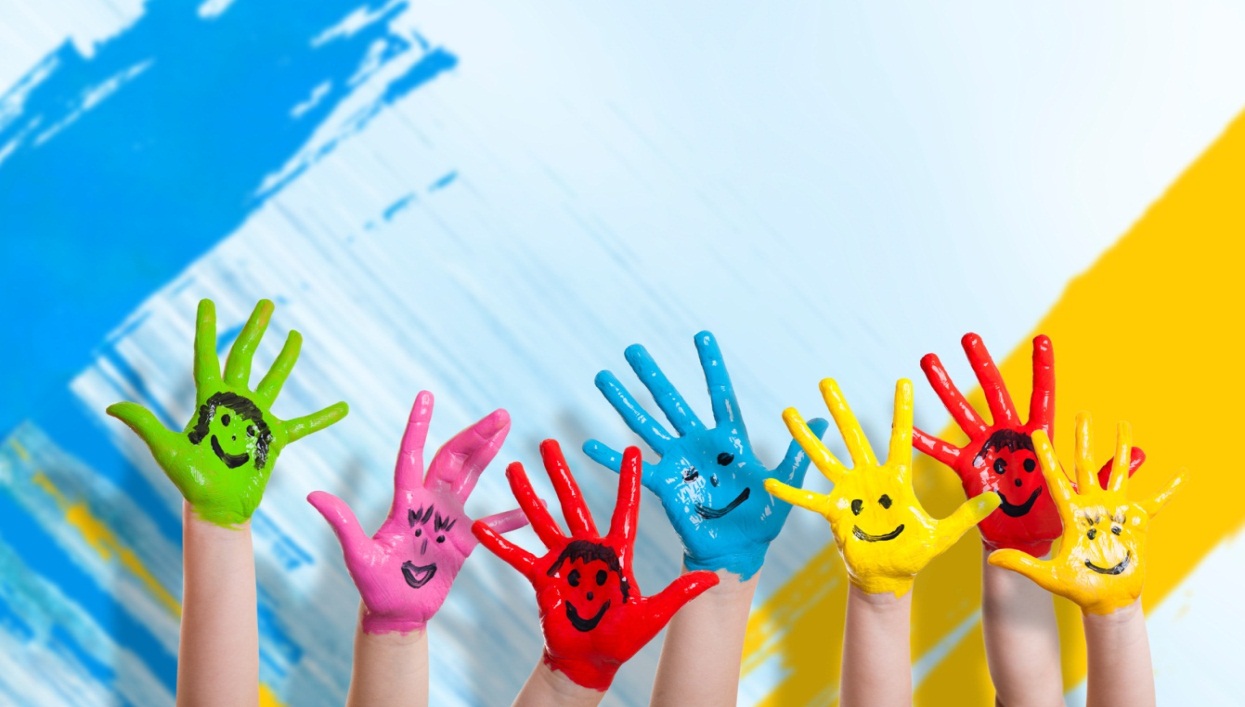 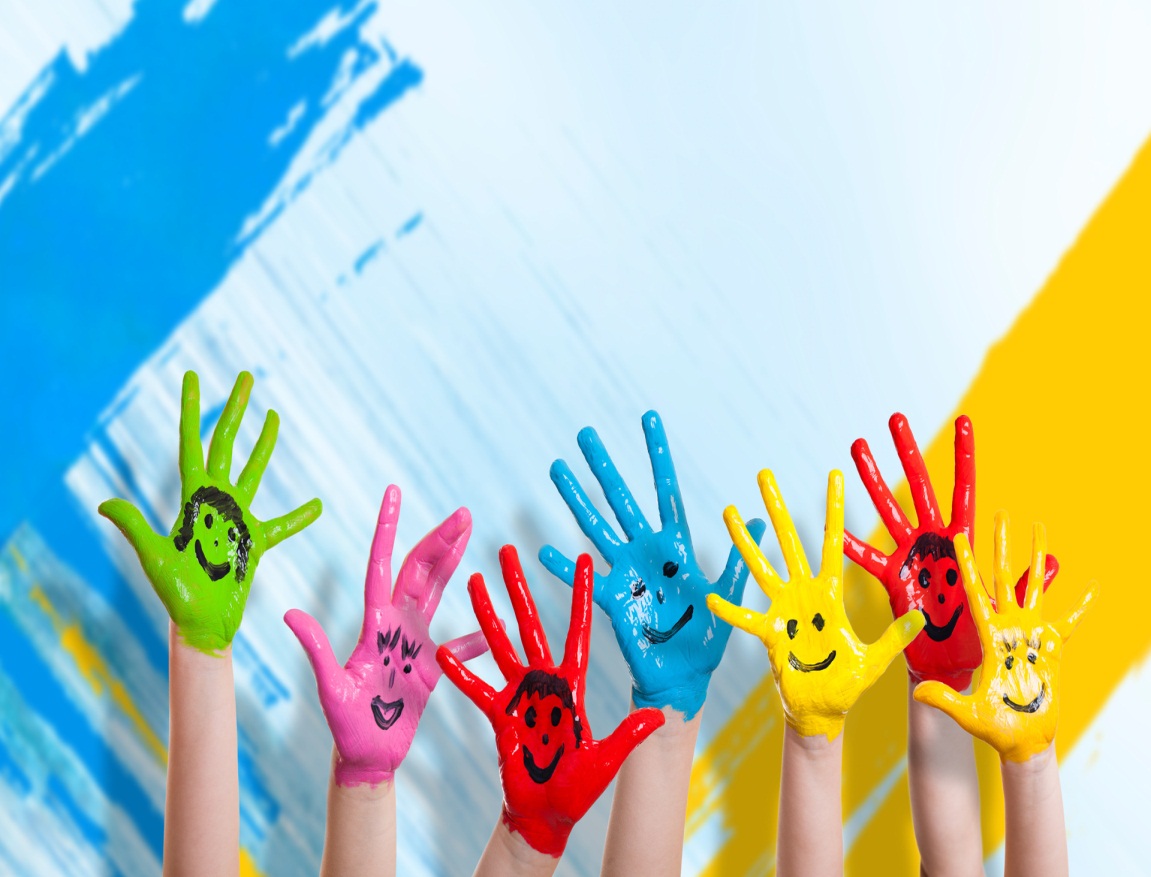 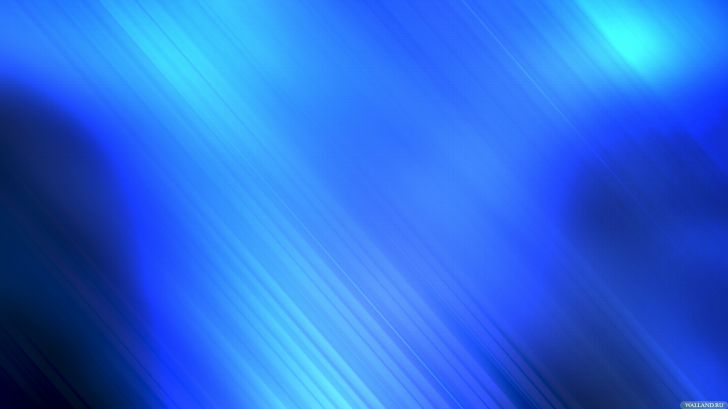 Локальный цвет
это основной и неизменный цвет 
изображаемых объектов, условный, лишенный оттенков, которые возникают в природе под воздействием освещения, воздушной среды, отражений от окружающих предметов.
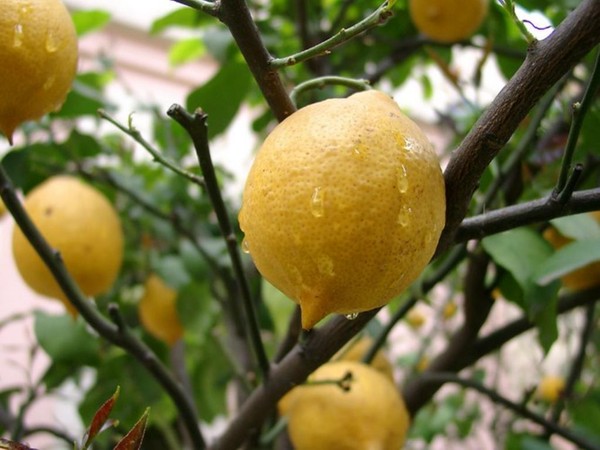 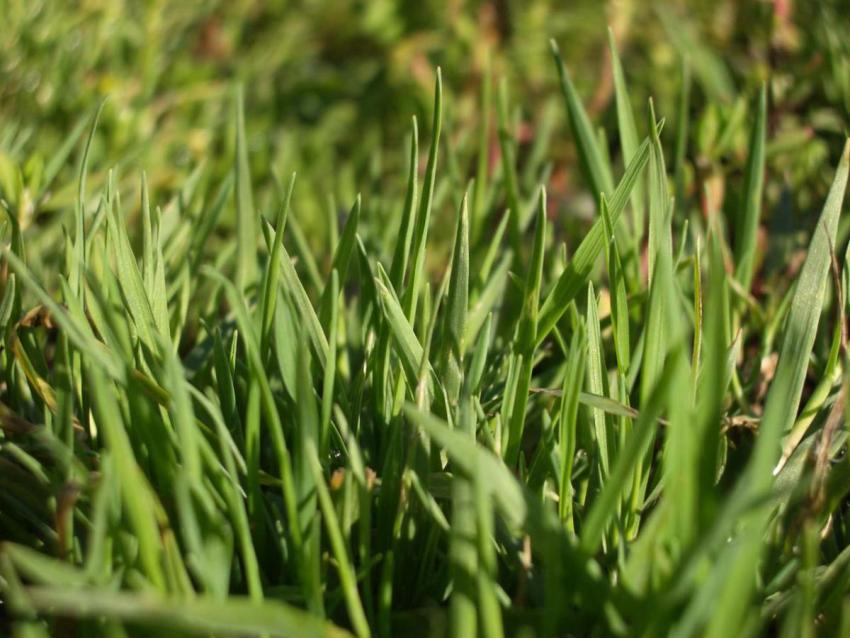 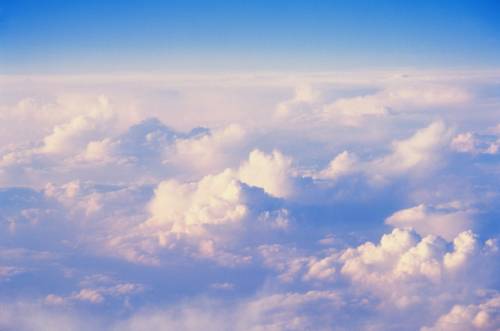 Трава – зеленая                                  Облака – белые                                   Лимон - желтый
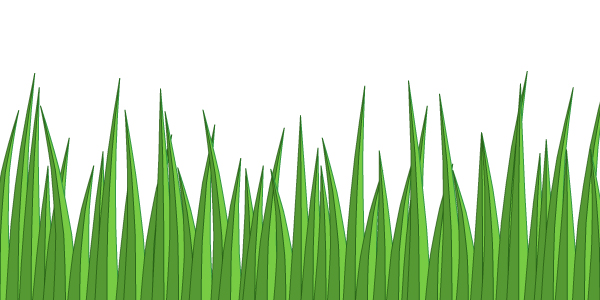 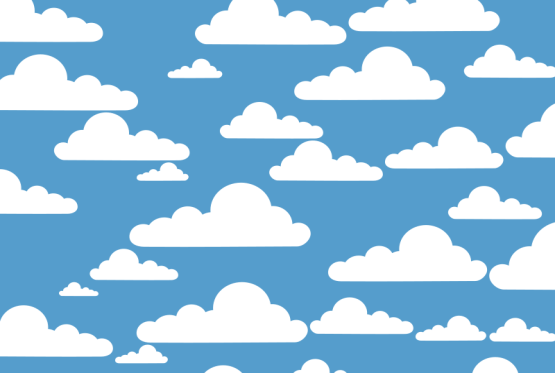 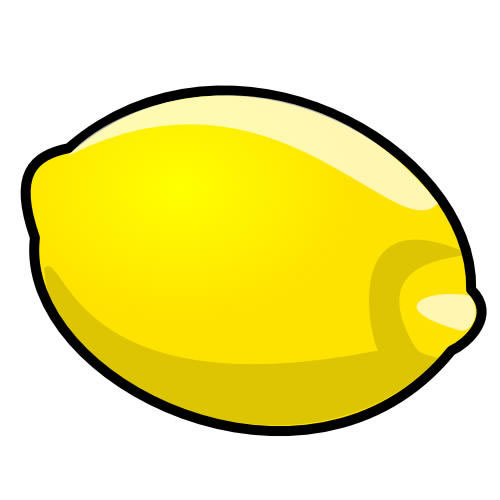 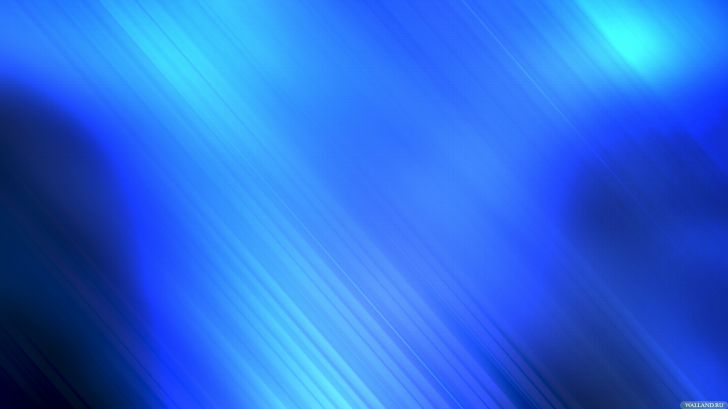 Работы учащихся выполненные локальным цветом
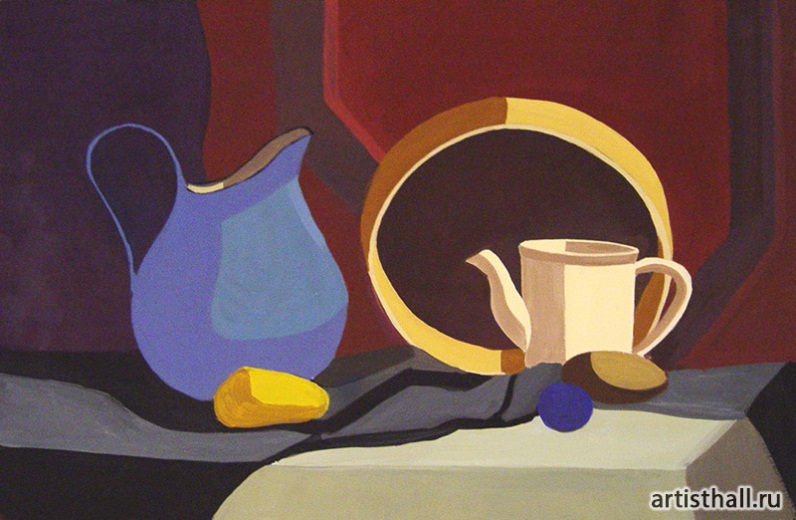 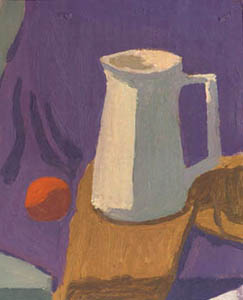 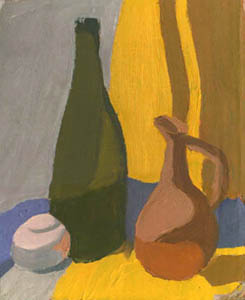 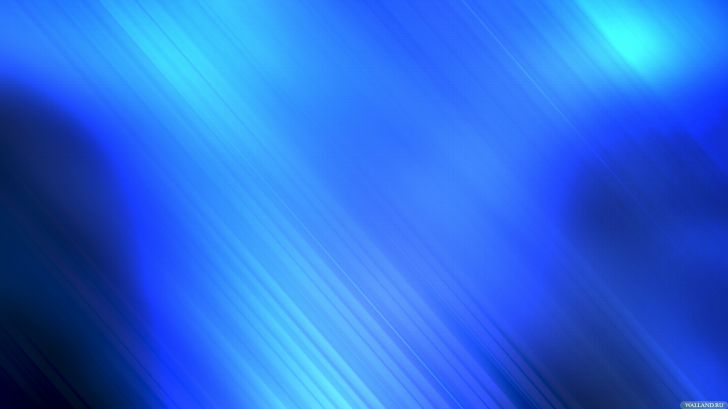 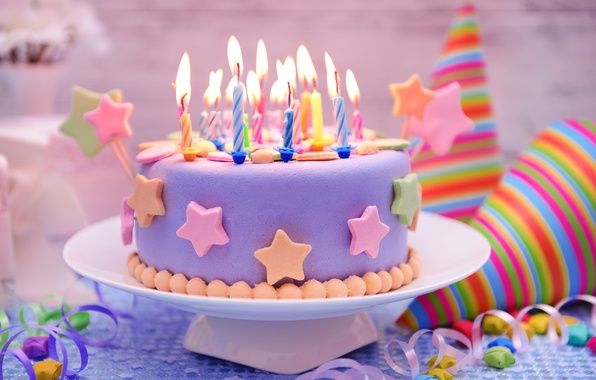 ПРАЗДНИК
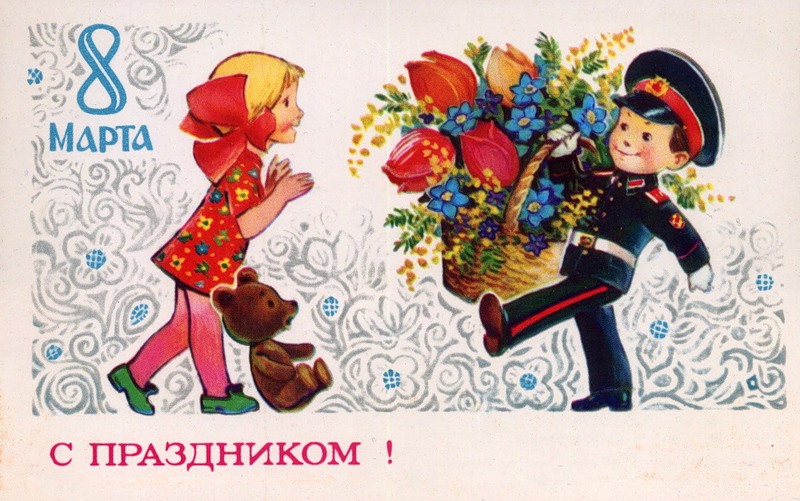 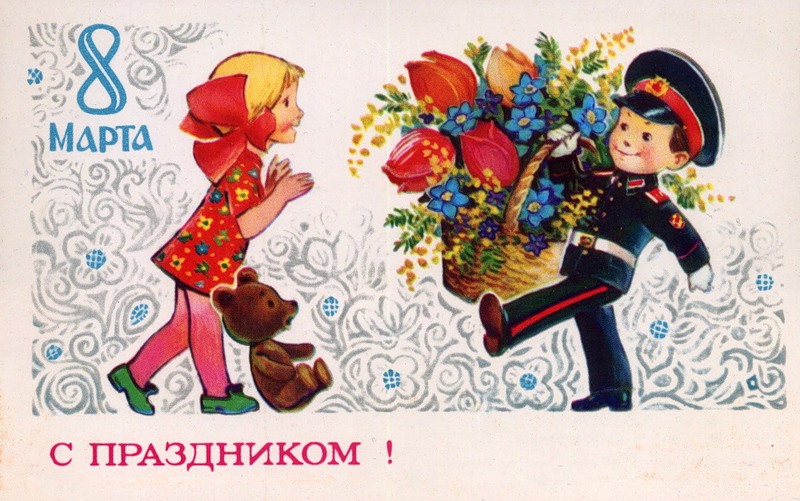 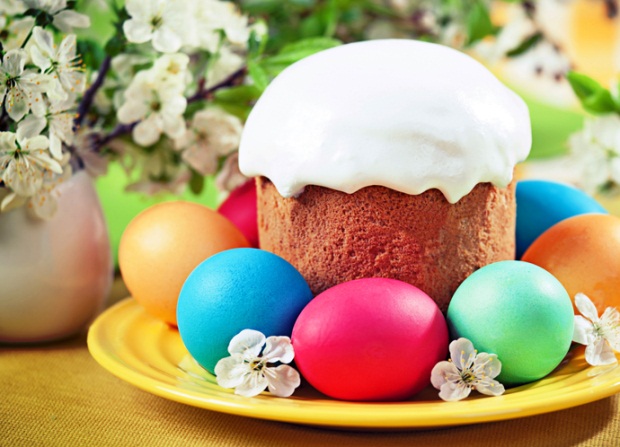 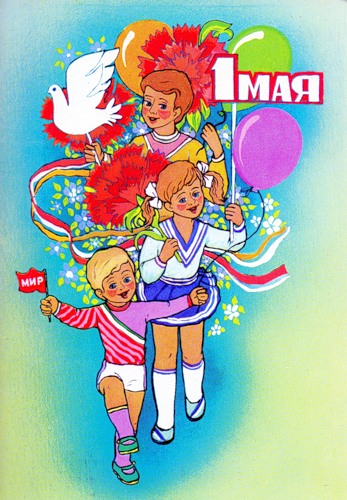 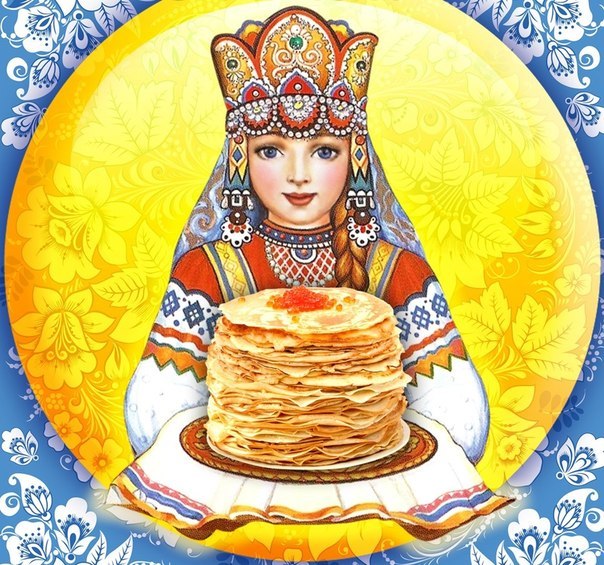 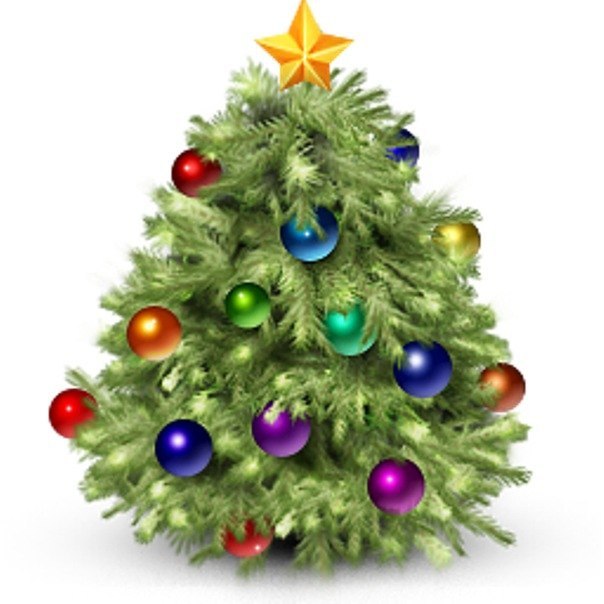 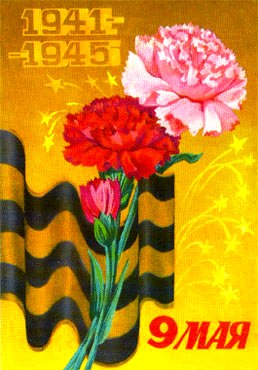 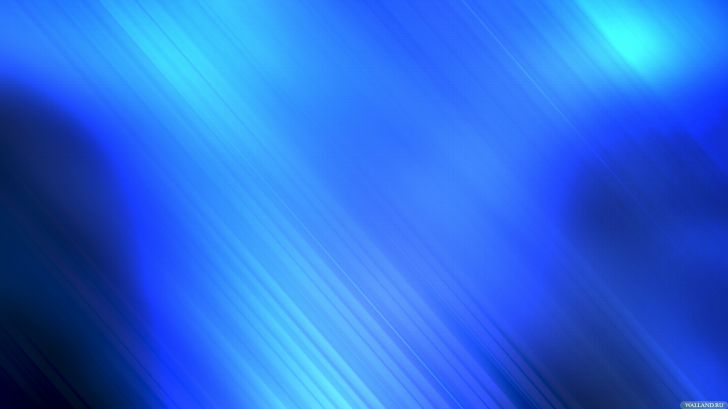 Научно доказано, что различные цвета и их сочетания могут вызвать у человека различные эмоции радость, грусть, беспокойство или меланхолию.
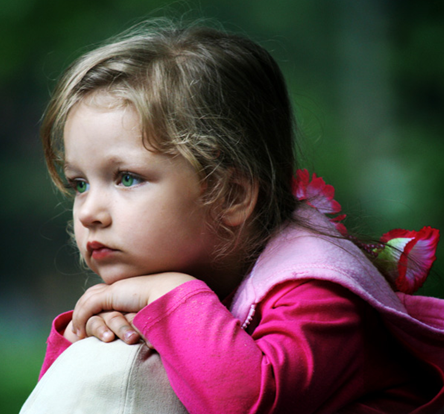 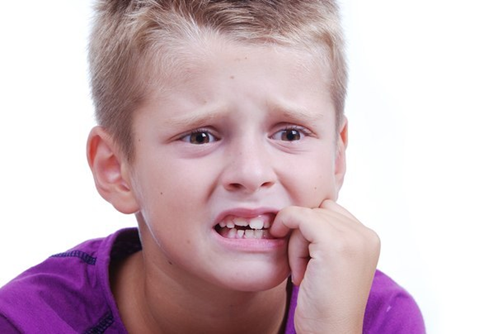 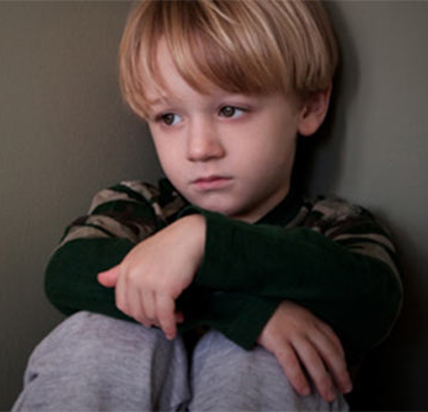 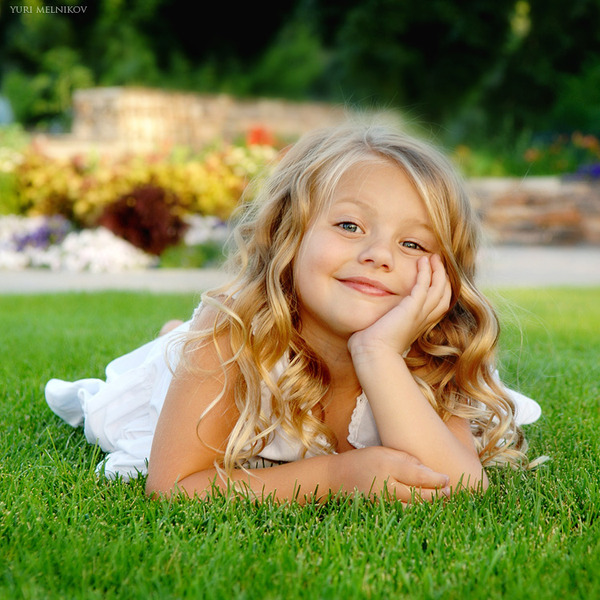 ГРУСТЬ
БЕСПОКОЙСТВО
РАДОСТЬ
                                                 МЕЛАНХОЛИЯ
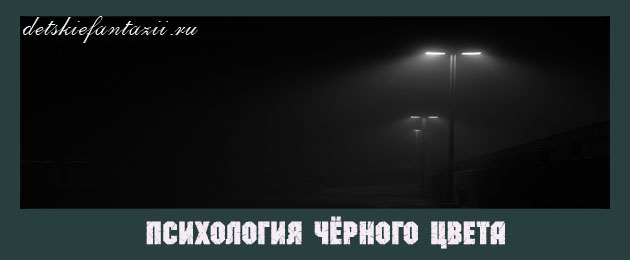 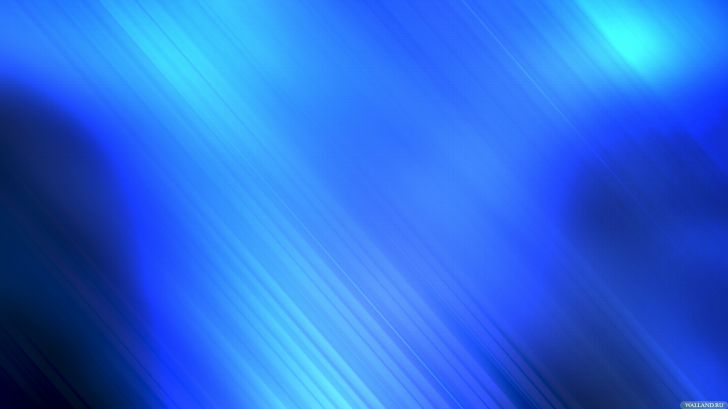 Влияние цвета на человека
Черный цвет в большом количестве порождает мрачные мысли и действует угнетающе. Однако черный может быть и динамичным, способствовать лучшему пониманию и спокойствию, придавать достоинства.
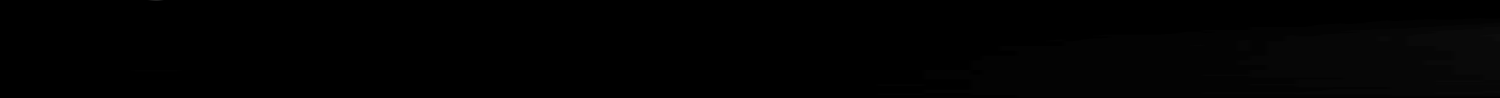 Символическое значение цвета
Несчастье                      Потеря                           Страх                   Элегантность
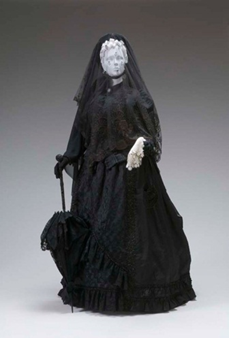 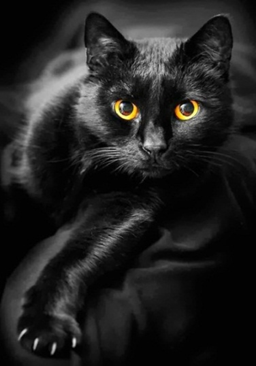 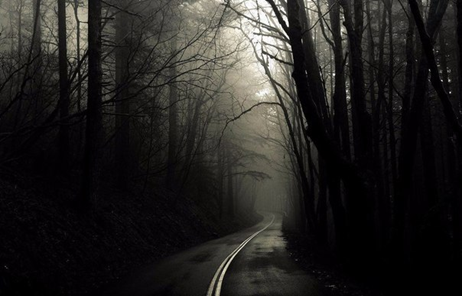 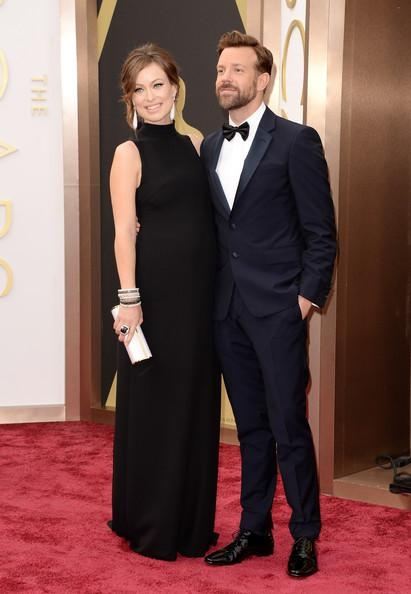 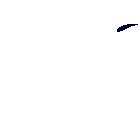 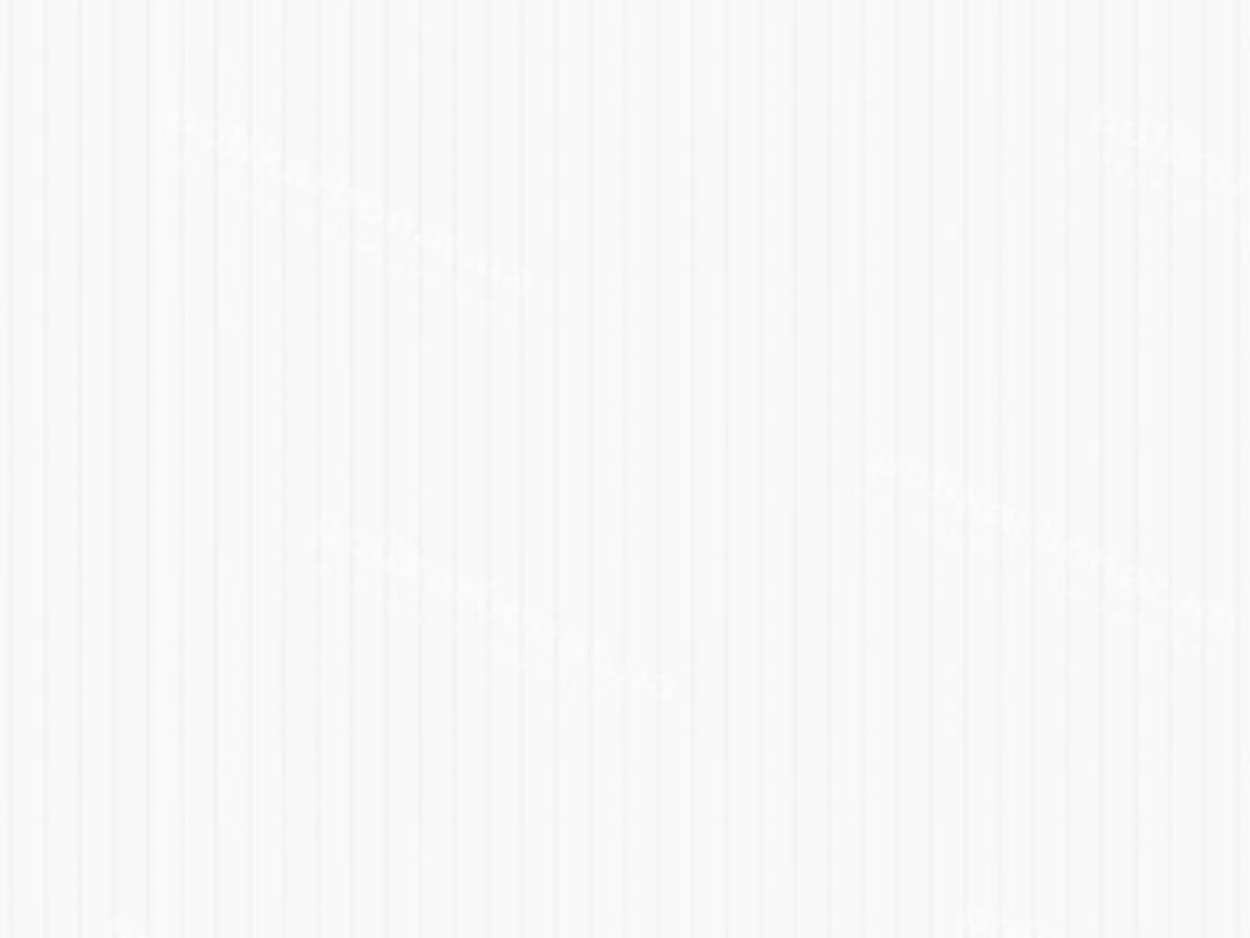 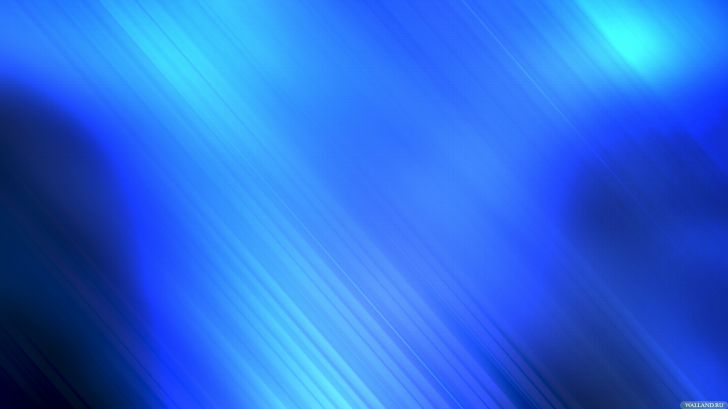 Влияние цвета на человека
Белый цвет является полной противоположностью черного. Считается, что белый цвет излучает энергию и свет, придает силы, вызывает положительные эмоции. Однако и чистота может угнетать.
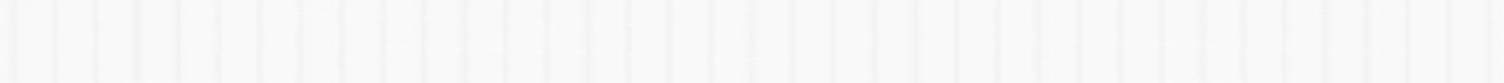 Символическое значение цвета
Свет                          Чистота                       Пустота                     Угнетение
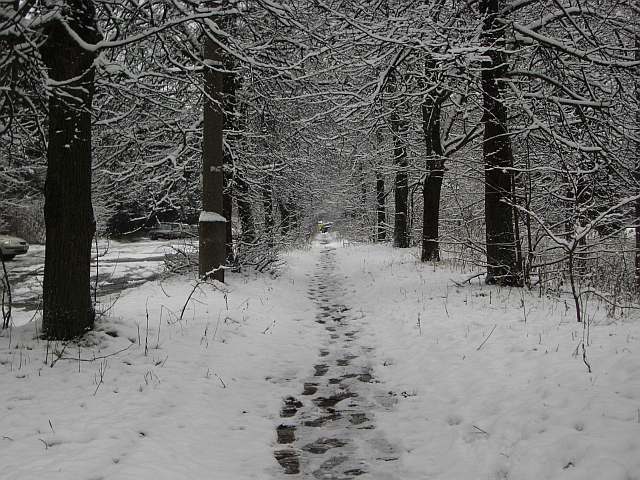 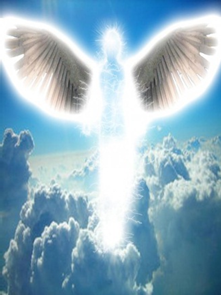 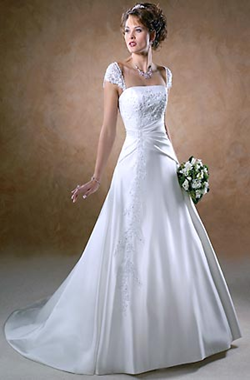 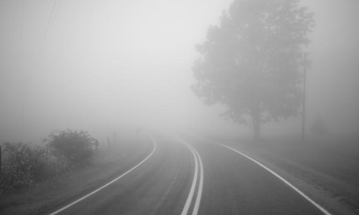 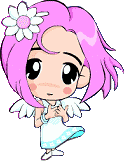 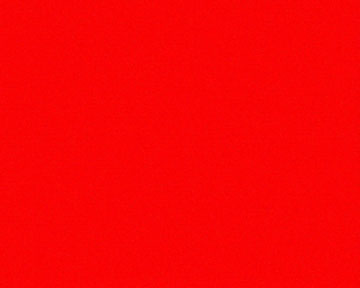 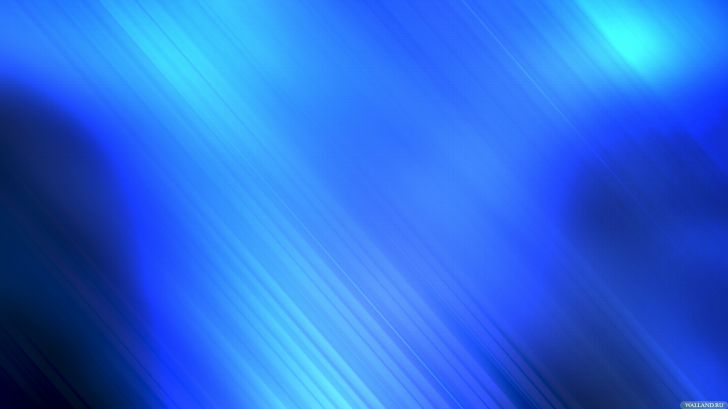 Влияние цвета на человека
Передающая энергия красного цвета возбуждает, обостряет умственную деятельность, помогает сосредоточится, но в больших количествах цвет утомляет и раздражает.
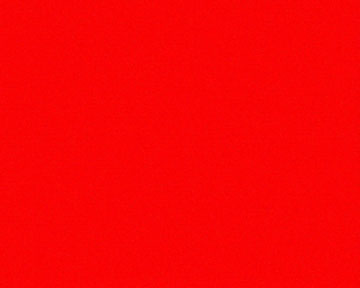 Символическое значение цвета
Агрессия                           Предупреждение                         Опасность
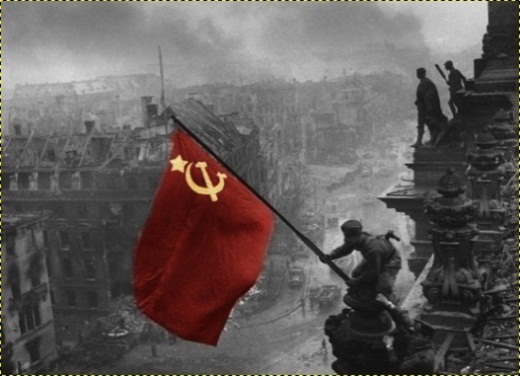 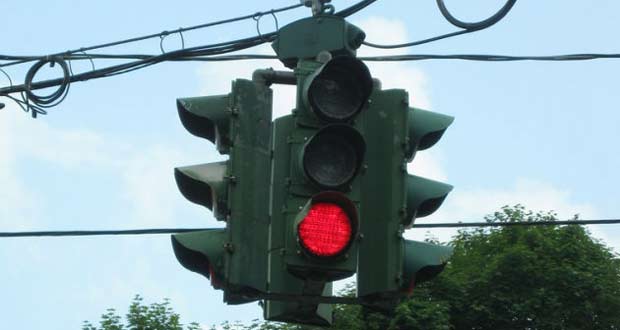 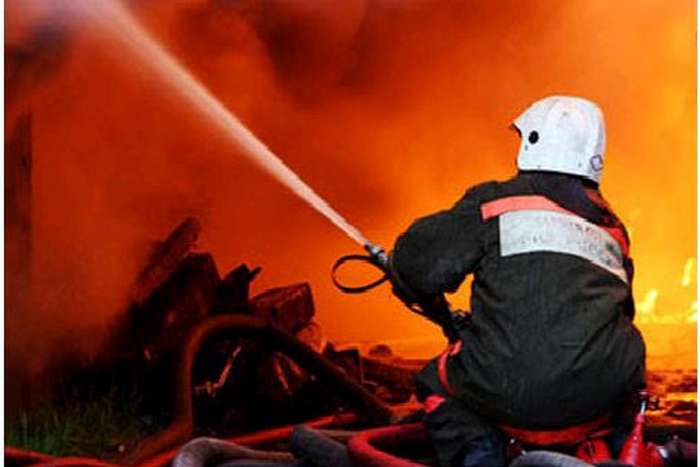 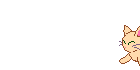 Праздник                                  Любовь                                    Здоровье
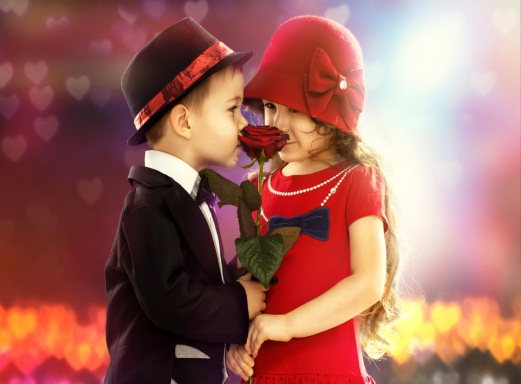 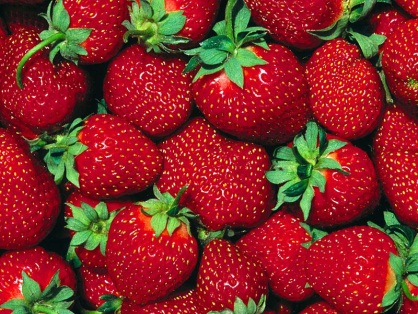 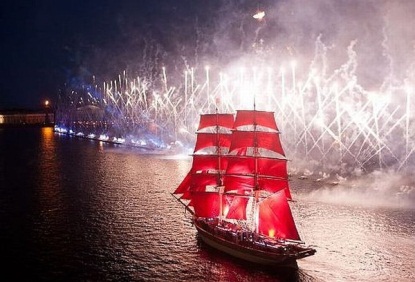 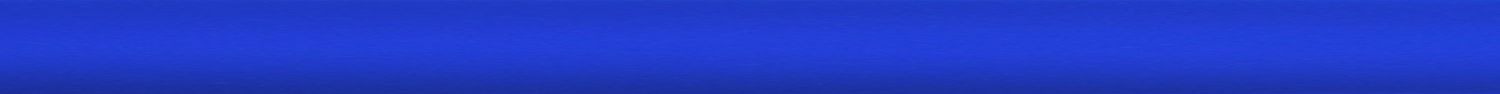 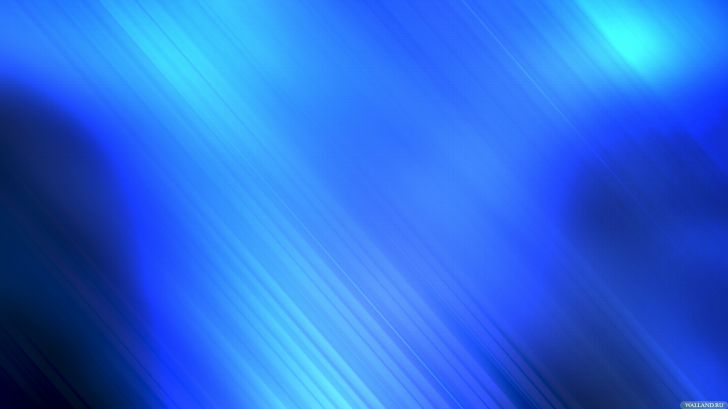 Влияние цвета на человека
Синий цвет несет в себе философский покой, независимость и тягу к приключениям. Энергия синего цвета это серьезность и строгость, а так же  он считается дружелюбным, внушает доверие.
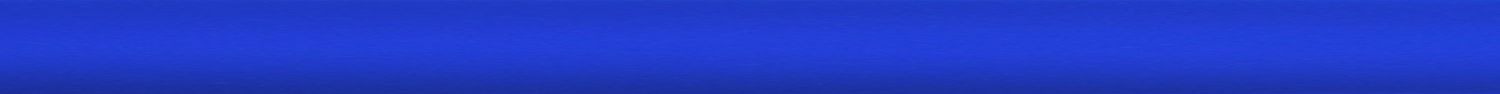 Символическое значение цвета
Вечность                                Верность                                       Холод
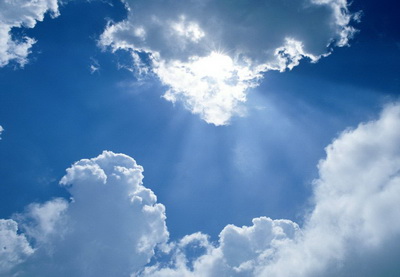 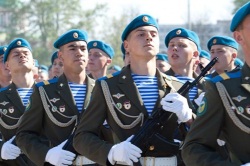 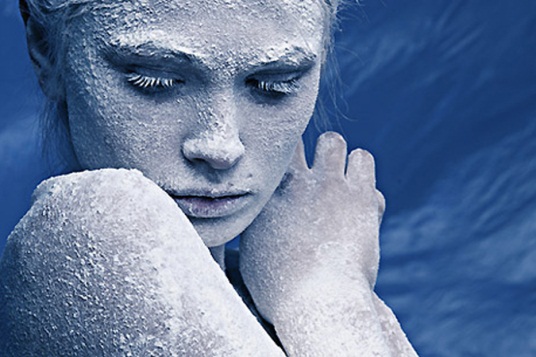 Знания                                 Спокойствие                          Отдаленность
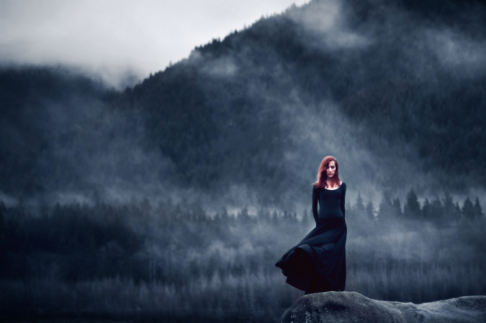 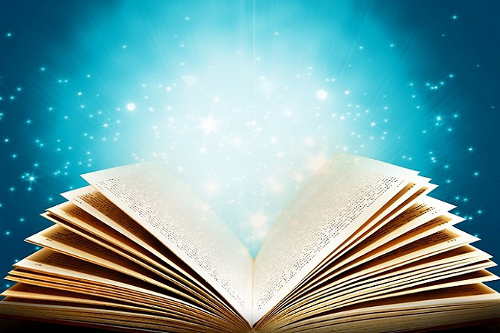 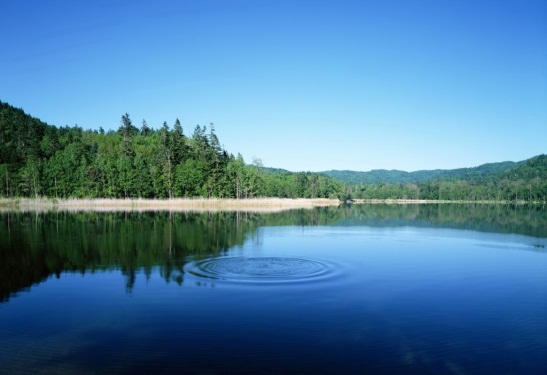 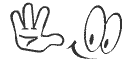 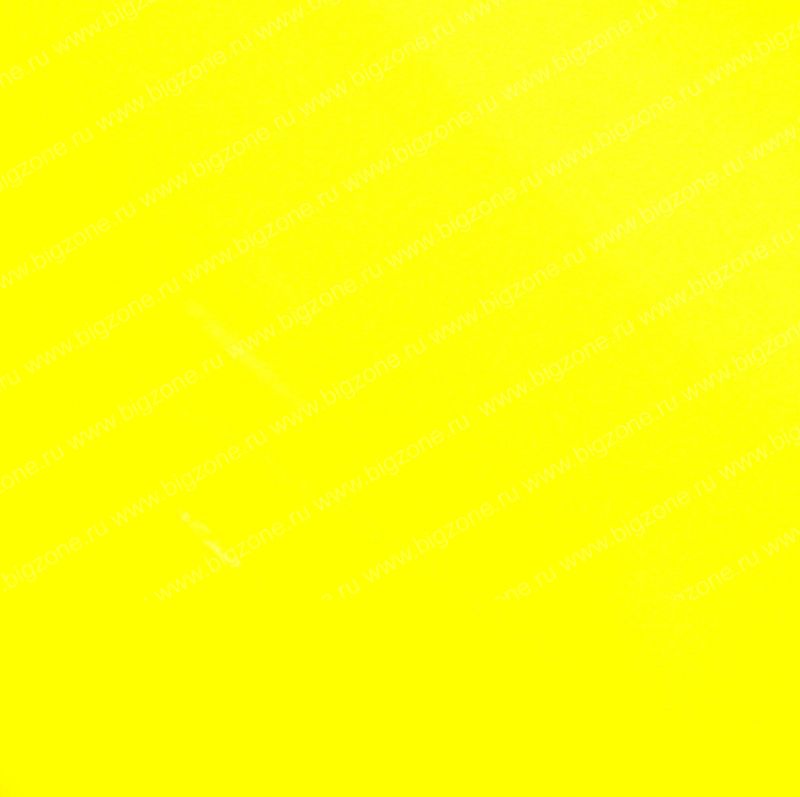 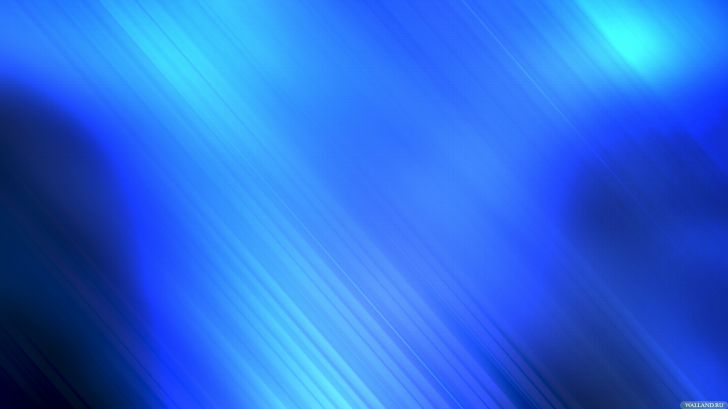 Влияние цвета на человека
Желтый цвет привлекает к себе внимание, заставляет человека концентрироваться на чем-либо. Он способствует созданию теплой, уютной домашней атмосферы. Желтый также, как и красный цвет, активизирует энергию, однако этот цвет не обладает агрессивностью красного цвета.
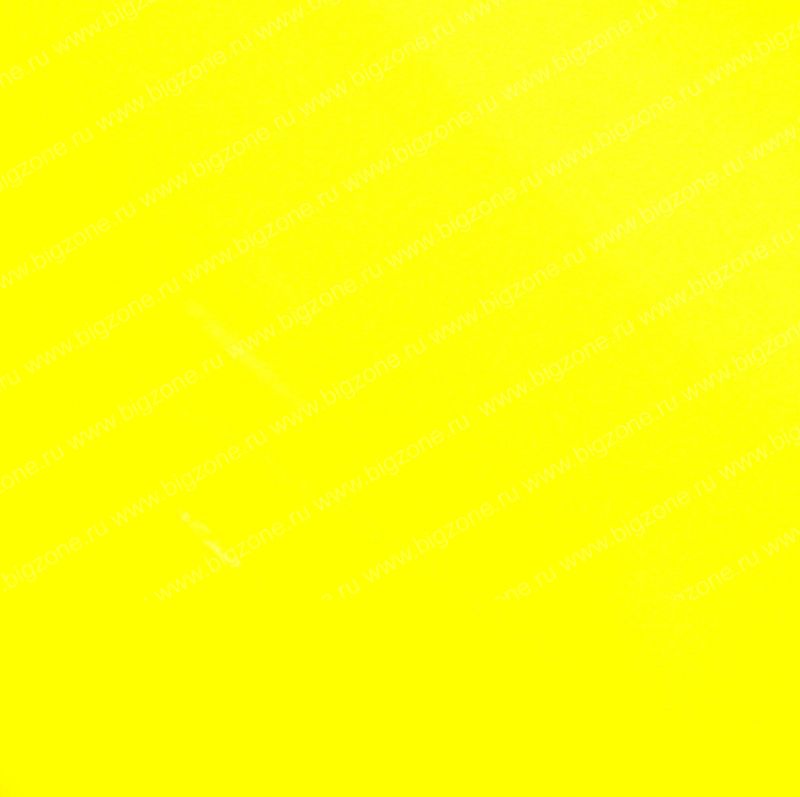 Символическое значение цвета
Солнце                                  Праздник                                Радость
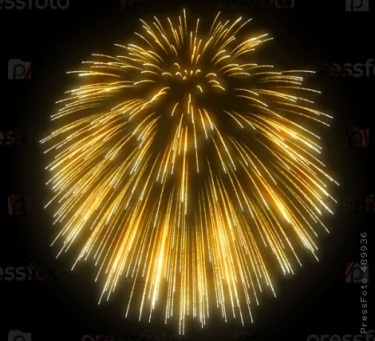 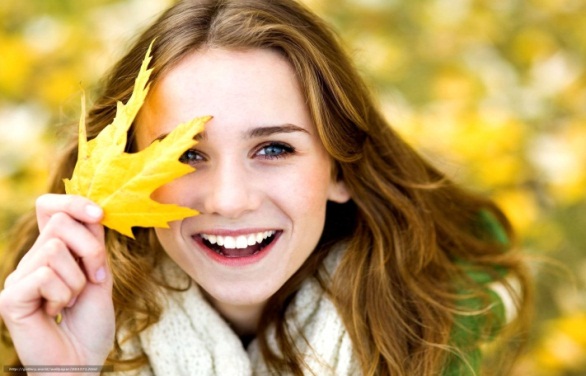 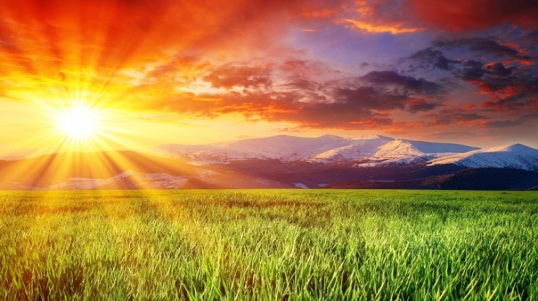 Уют                              Предупреждение                        Богатство
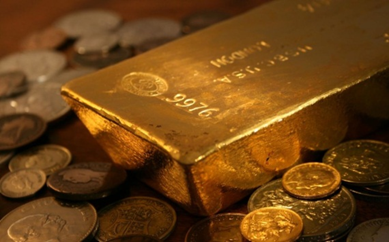 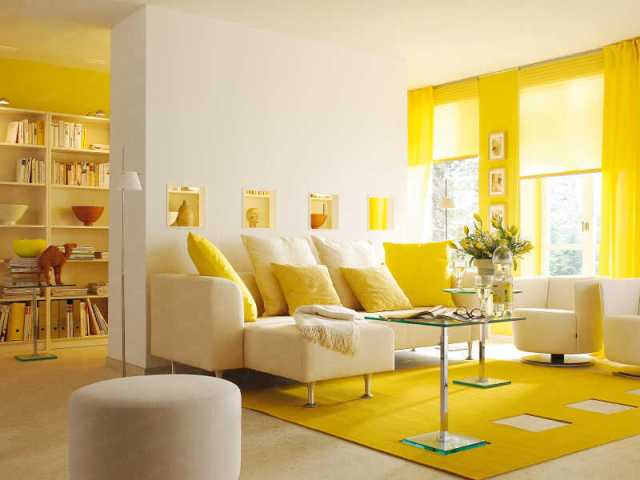 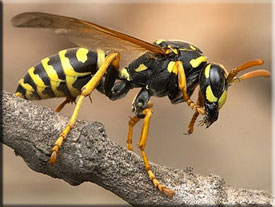 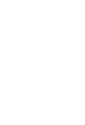 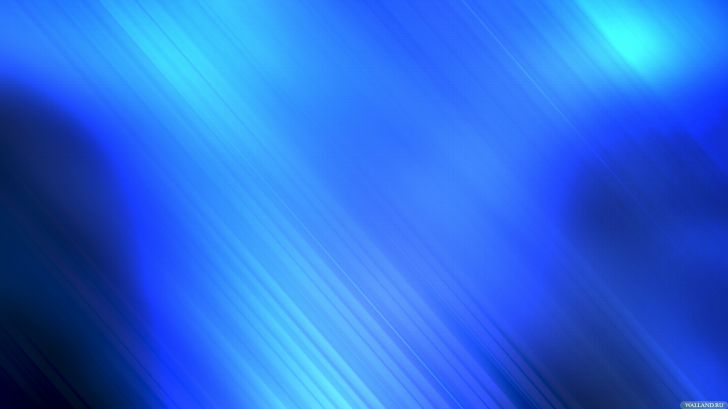 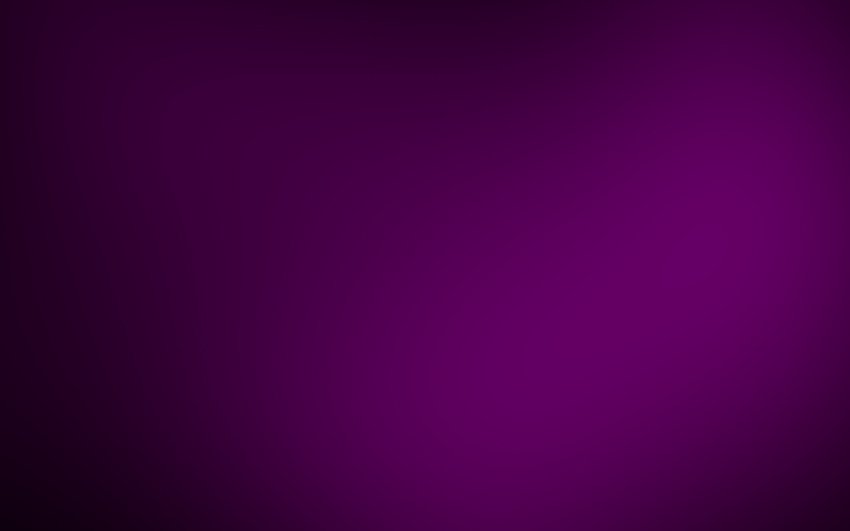 Влияние цвета на человека
Фиолетовый цвет указывает на духовность и уравновешенность. Энергия фиолетового цвета несет в себе глубокий, космический покой . В больших количествах фиолетовый цвет способен навеять уныние.
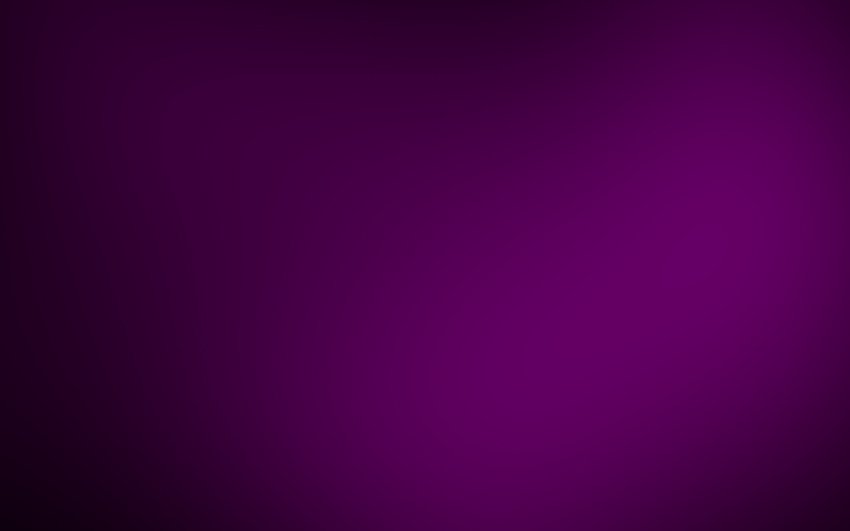 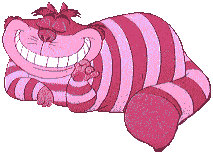 Символическое значение цвета
Космос                                Волшебство                          Роскошь
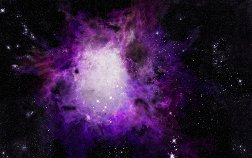 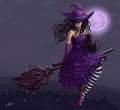 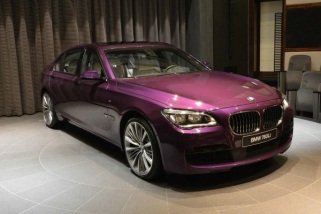 Магия                                   Печаль                           Одиночество
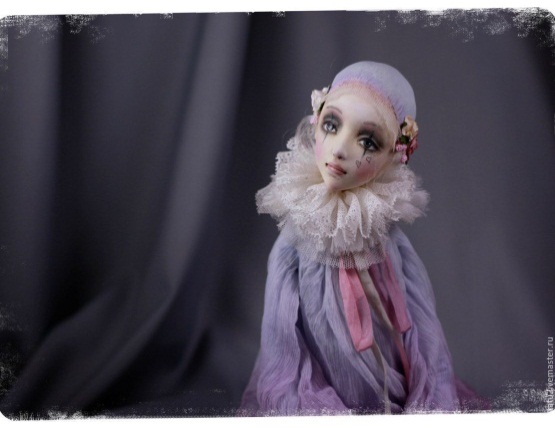 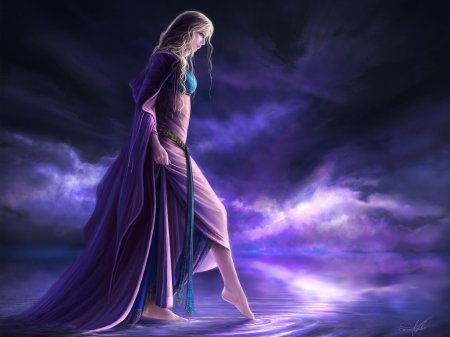 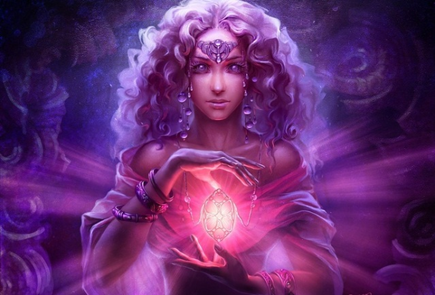 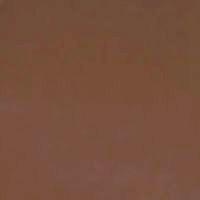 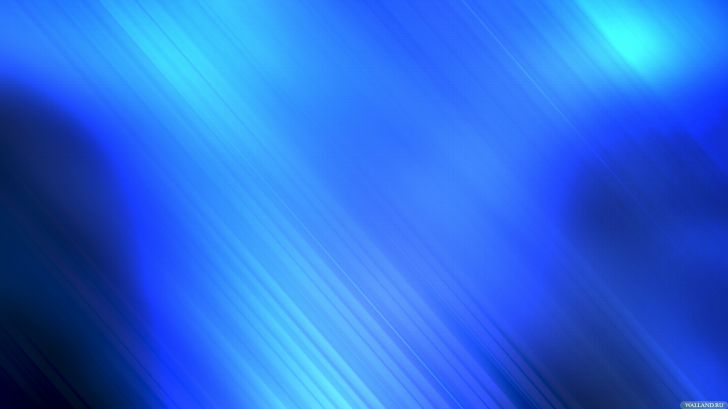 Влияние цвета на человека
Коричневый цвет успокаивающий, тормозящий возбуждение, дающий отдых глазу и усталым нервам. Даже в больших количествах не раздражает и не утомляет своей яркостью.
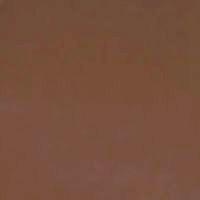 Символическое значение цвета
Плодородие                               Жизнь                                Преданность
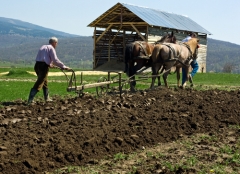 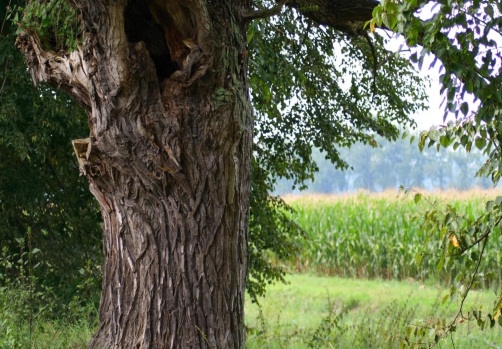 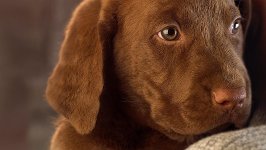 Стабильность                         Спокойствие                           Трудолюбие
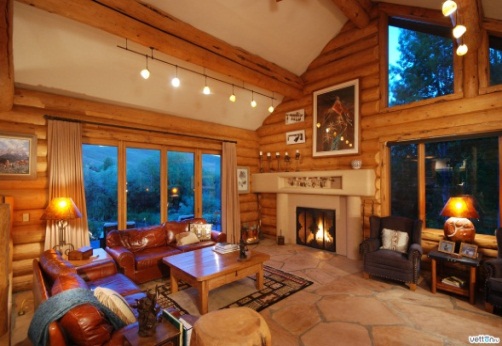 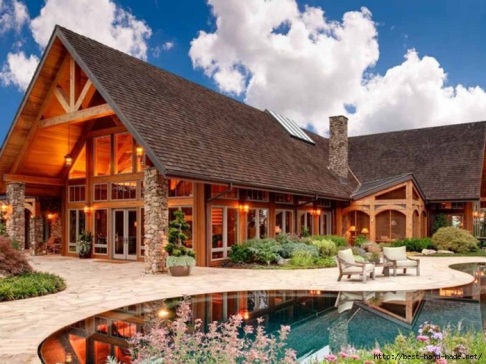 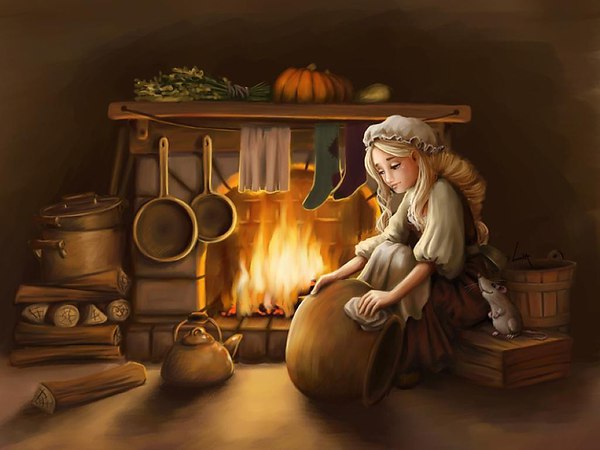 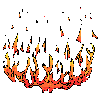 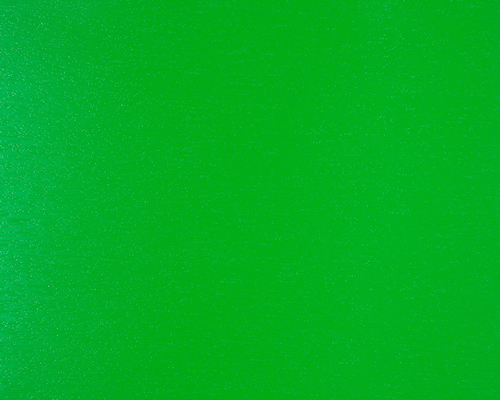 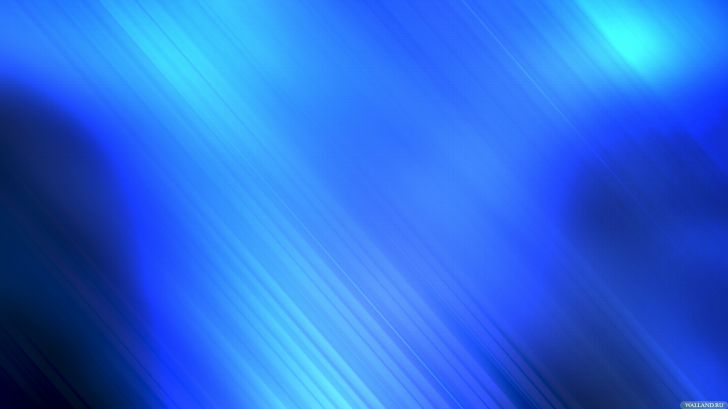 Влияние цвета на человека
Зеленый цвет воспринимается наиболее спокойно и благоприятно, это цвет обновления и всего нового. Слишком много зеленого вызывает тоску и апатию.
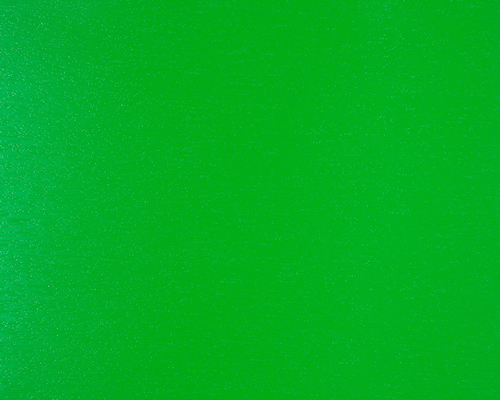 Символическое значение цвета
Возрождение природы                     Надежда                                     Тоска
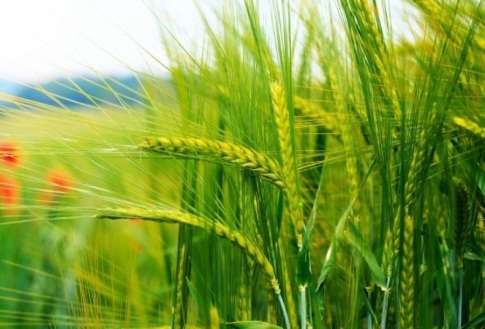 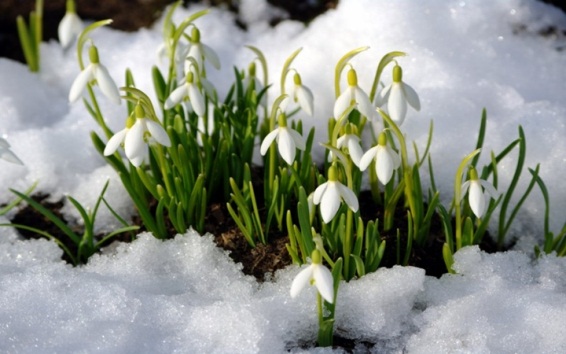 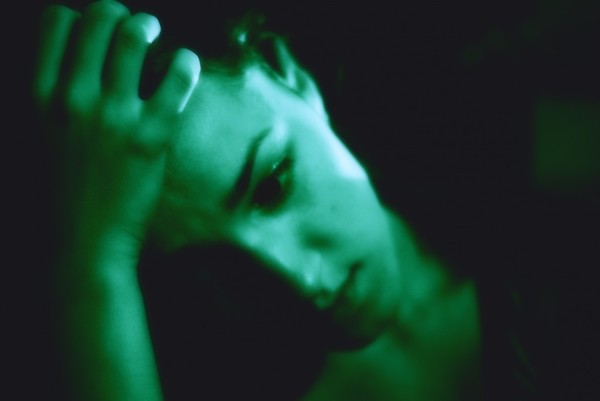 Трава                                   Молодость                                 Нечисть
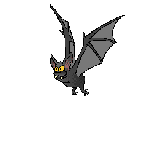 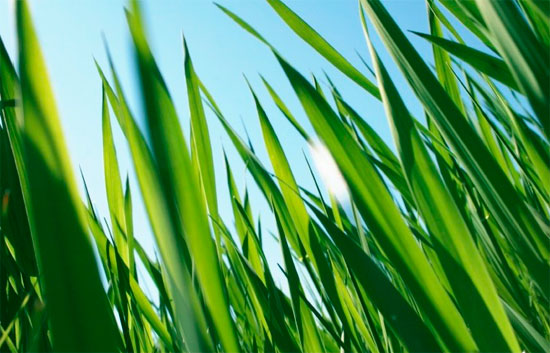 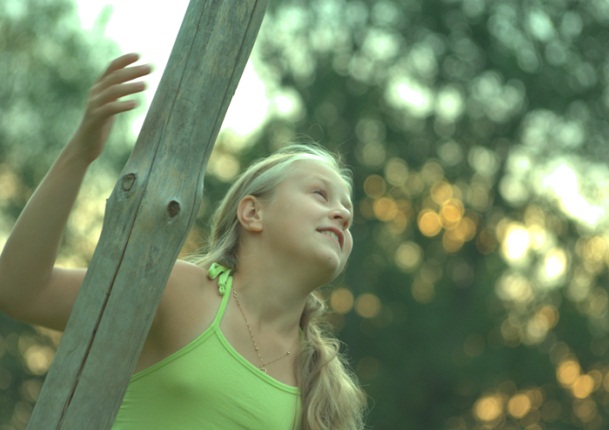 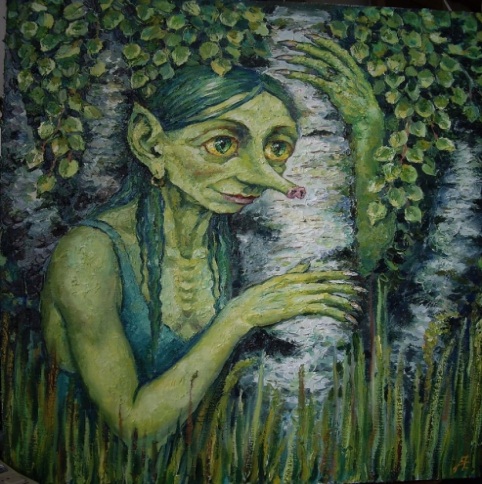 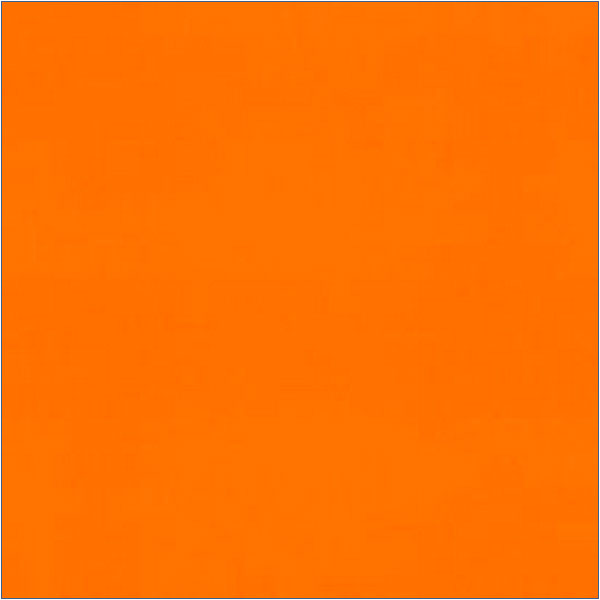 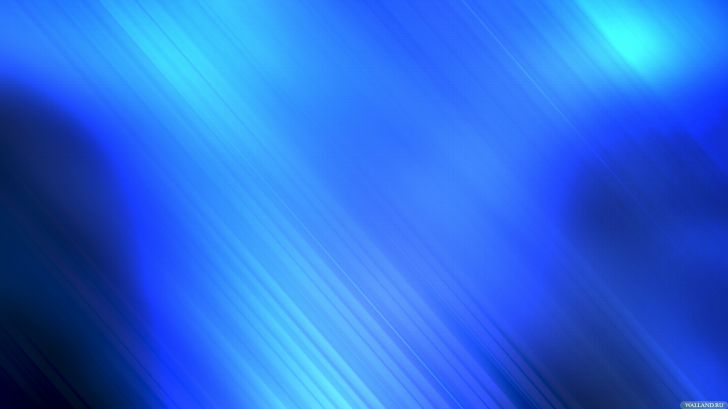 Влияние цвета на человека
Оранжевый цвет вызывает возбуждение. Менее сильное, чем от красного, и потому более приятное. Создает ощущение благополучия и веселья. Но при длительном восприятии оранжевого может появиться утомление.
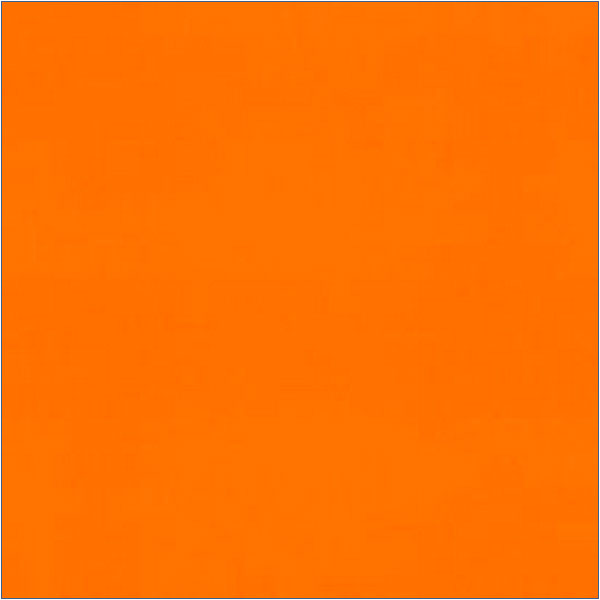 Символическое значение цвета
Скорость                                 Радость                             Чувственность
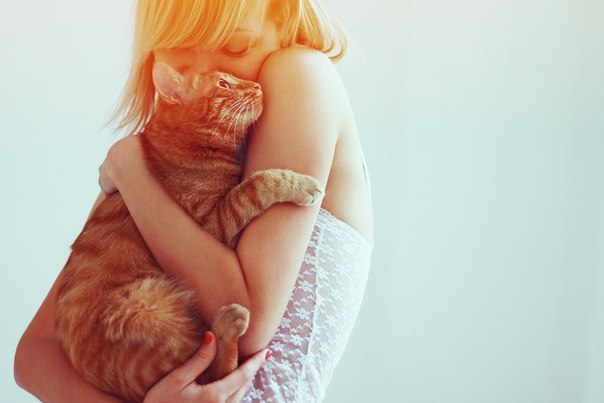 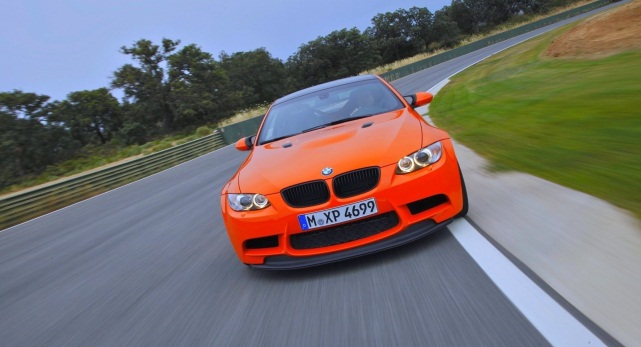 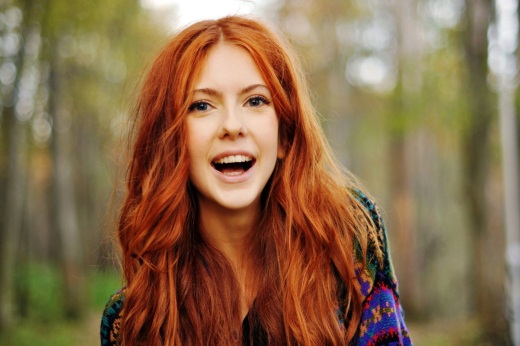 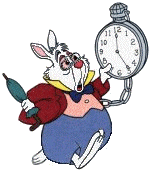 Энергия                                        Лень                              Избалованность
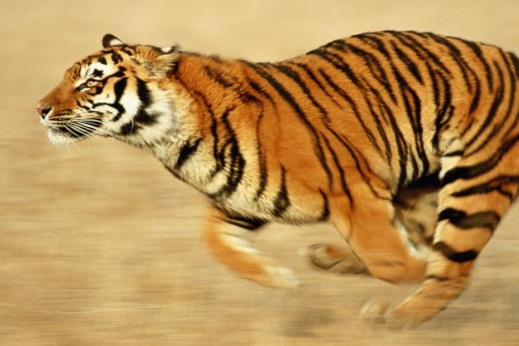 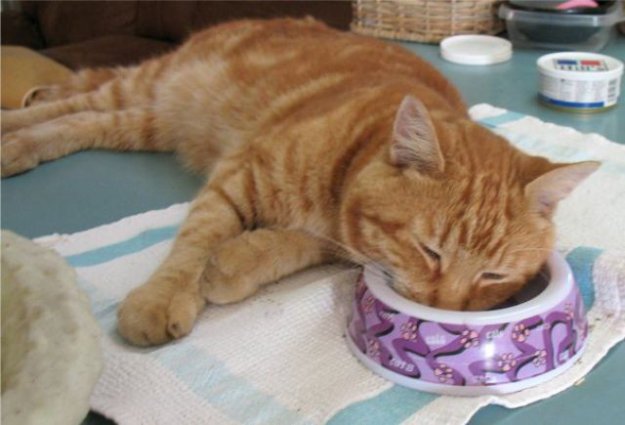 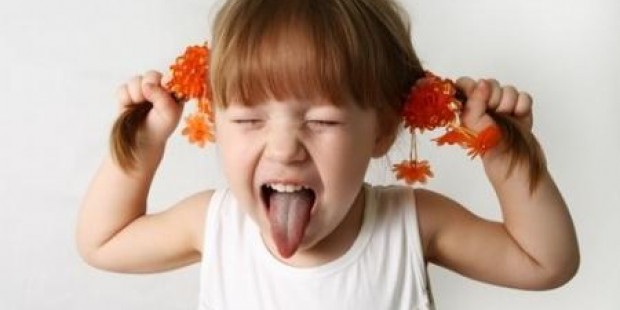